CERN Huawei Collaboration
Tim Bell
Compute and Monitoring Group Leader
CERN IT
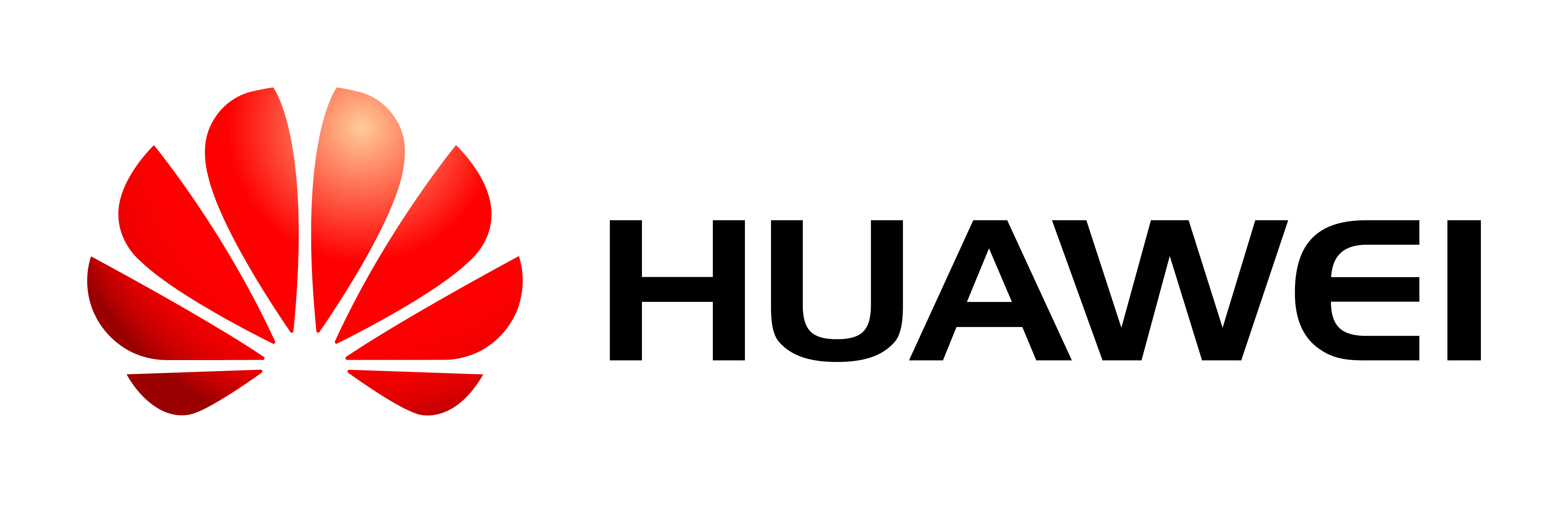 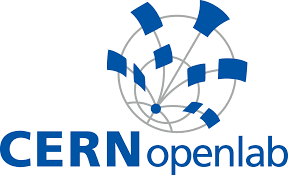 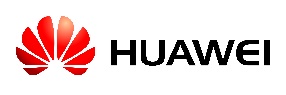 20/03/2017
3
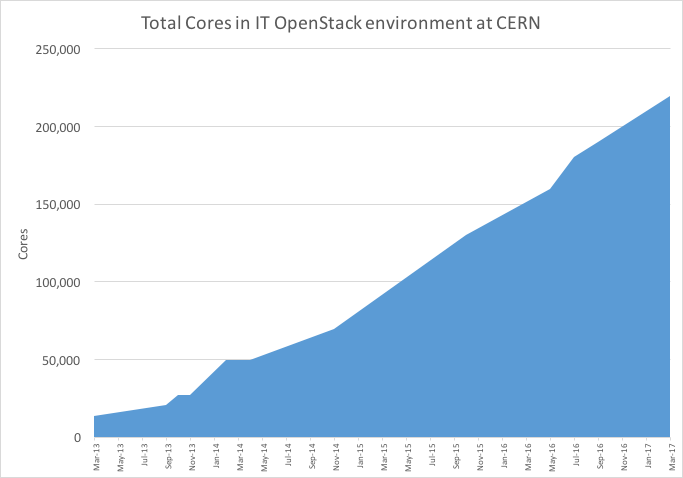 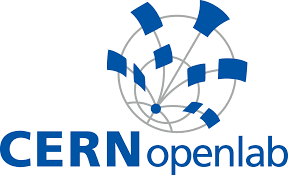 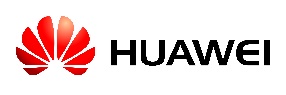 20/03/2017
4
Open Telekom Cloud Cores Usage
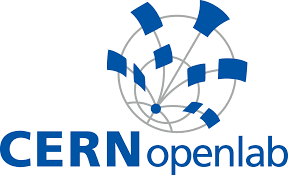 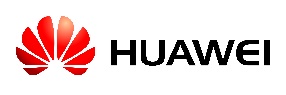 20/03/2017
5
Backup Slides
20/03/2017
CERN openlab and Huawei
6
20/03/2017
CERN openlab and Huawei
7